БЮДЖЕТНОЕ
ОБЩЕОБРАЗОВАТЕЛЬНОЕ УЧРЕЖДЕНИЕ 
ГОРОДА ОМСКА 
«СРЕДНЯЯ ОБЩЕОБРАЗОВАТЕЛЬНАЯ ШКОЛА № 17»
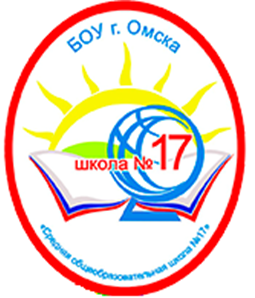 ТЕМА УПРАВЛЕНЧЕСКОГО ПРОЕКТА
Ментори-площадка как условие роста   профессиональной компетентности молодых педагогов
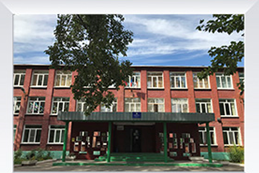 Калугина Оксана Владимировна,  директор
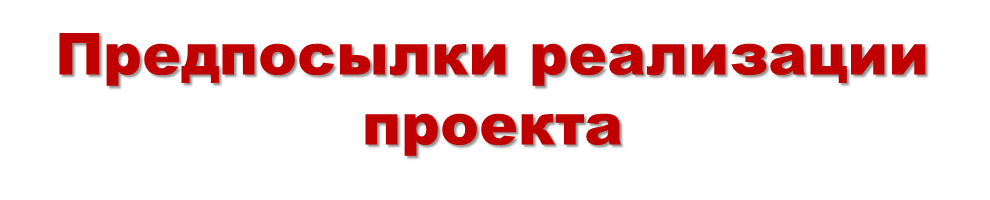 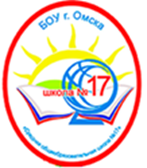 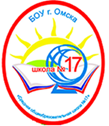 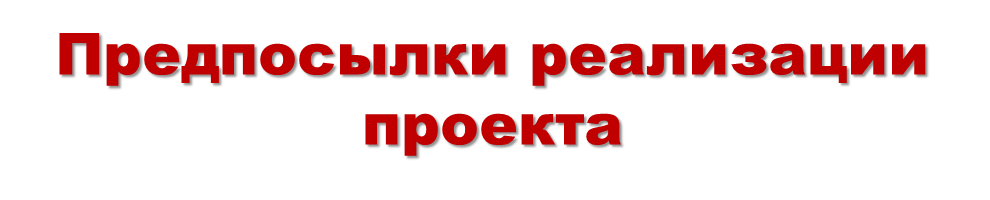 Возрастной состав
Динамика пополнения молодыми специалистами
9
Вовлеченность педагогов в мероприятия по повышению профессионального уровня
*  По результатам самообследования
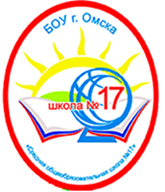 Предпосылки реализации проекта
Результаты оценок компетенций молодых педагогов
Недостаточность методики преподавания  молодых педагогов
Результаты анкетирования молодых педагогов в целях выявления первичных затруднений в педагогической деятельности
Запросы профессиональной адаптации
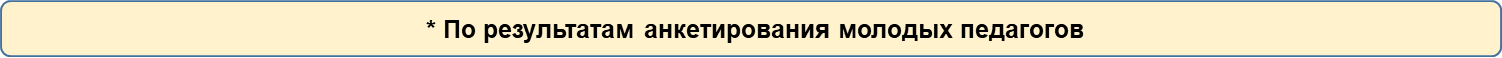 Предпосылки реализации проекта
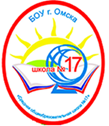 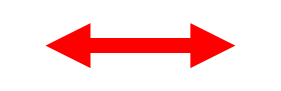 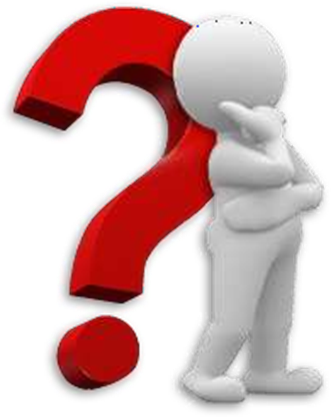 молодой учитель не всегда готов к таким требованиям, с трудом их осознает, испытывает чувство неуверенности; 
отсутствие должного сопровождения  профессиональной адаптации молодых специалистов в профессиональную среду;
недостаточность владения педагогическими профессиональными компетенциями части молодых специалистов;
Повышение требований к профессиональной педагогической деятельности, изменение роли учителя в школе, профессиональной компетентности каждого специалиста, включая молодых педагогов.
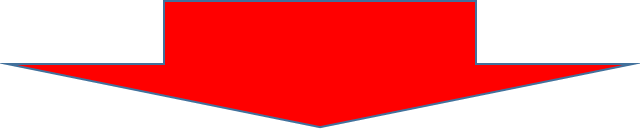 Необходимо создание условий для приобретения практических навыков, необходимых для педагогической деятельности, роста профессиональной компетентности, самореализации и закрепления молодых специалистов в коллективе путем совершенствования системы работы с молодыми кадрами. 




,
5
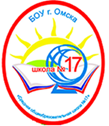 Цель управленческого проекта
Создание Ментори- площадки для оказания помощи молодым педагогам в их адаптации, профессиональном становлении и закреплении в учреждении.
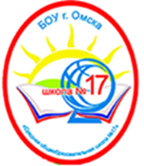 Задачи управленческого проекта
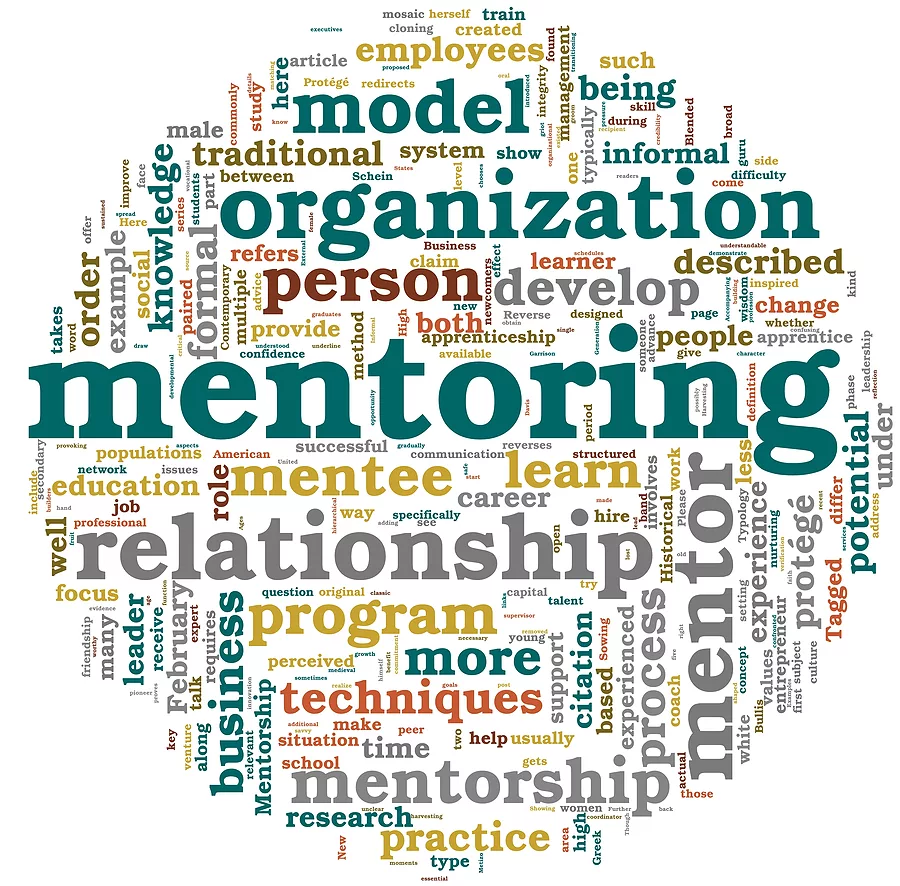 Модель менторинга как технологии наставничества
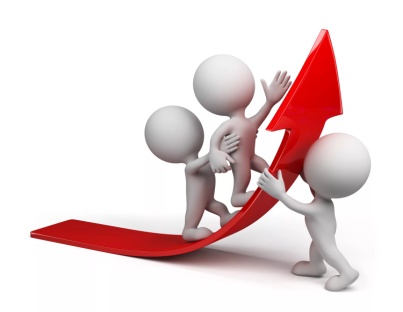 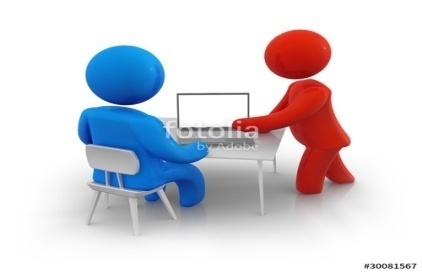 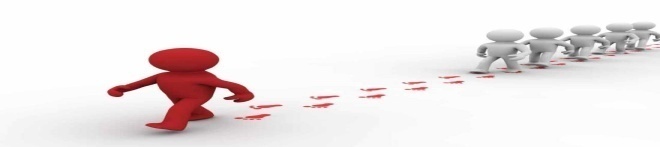 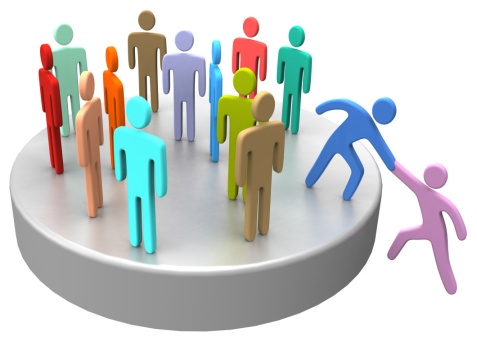 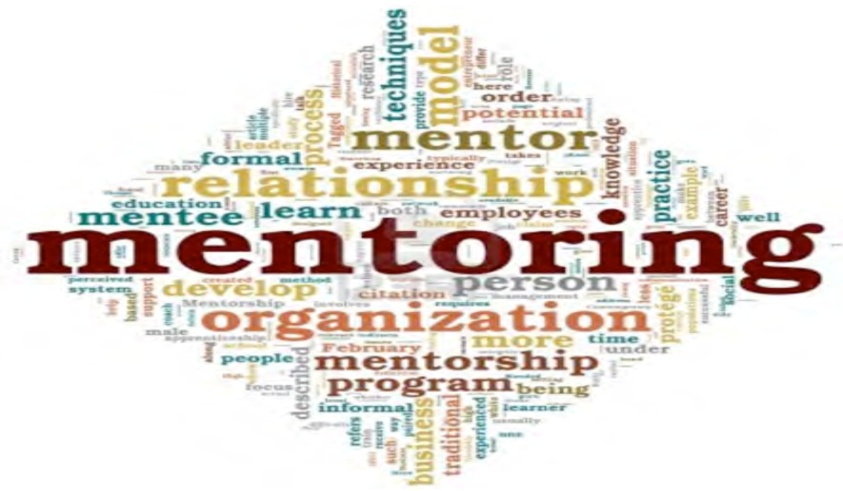 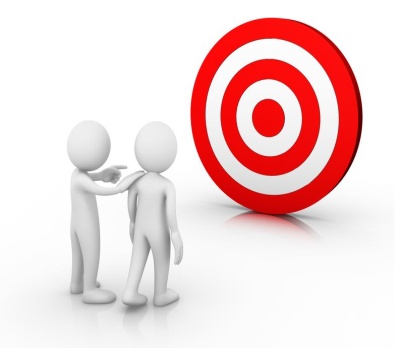 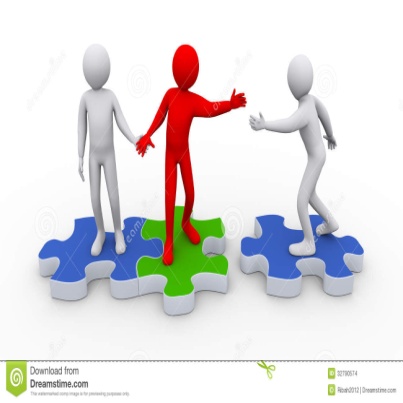 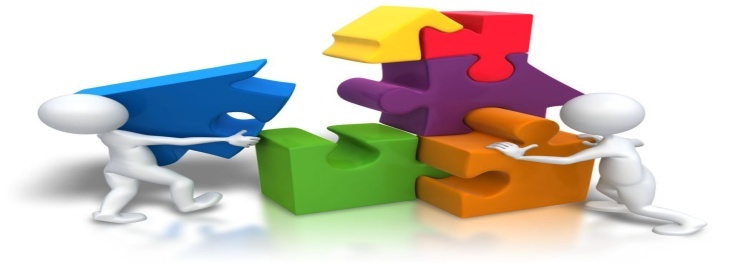 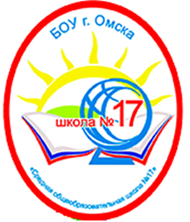 Проектное решение
1 этап – адаптационный
2 этап - основной проектировочный
3 этап - контрольно-оценочный
«Ментори - площадка» в БОУ г. Омска 
«Средняя общеобразовательная школа № 17»
Качественные  изменения  компетенций молодого учителя, аттестация, 
сформирована устойчивая  мотивация  молодых специалистов к педагогической
деятельности
- методики лучшего педагогического опыта и мастерства, инновационные практики
- интенция профессионального  развития, роста и мастерства
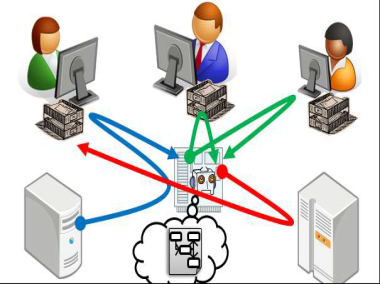 создание единой платформы действий; менти – диагностика
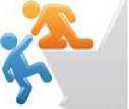 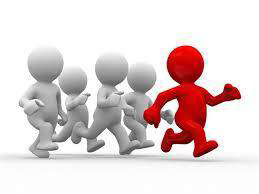 Сделай сам, расскажи, что сделал
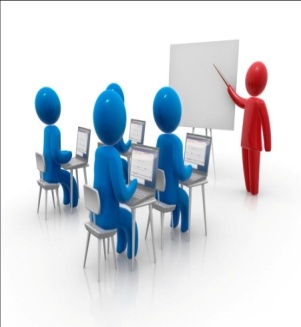 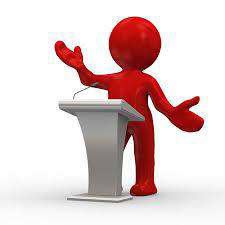 Сделай сам, я подскажу
программа личностной траектории профессионального роста и развития;  портфолио;
Сделаем вместе
Я покажу, ты посмотри
Обмен опытом: панорамные лекции, мастер-классы, методические семинары, менторских сессии, «lesson study» или «исследование урока»; онлайн общения (e-мentoring) - «Встречи по пятницам»; организация проведение школьного конкурса молодых учителей «Движение вверх»;
Я расскажу, ты послушай
Инновационная образовательная  среда, целенаправленное изменение образовательной практики
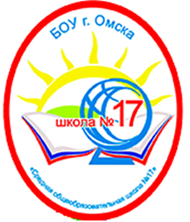 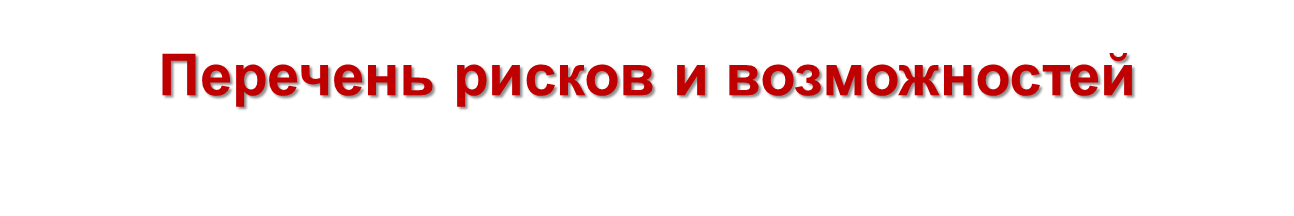 Результаты проекта
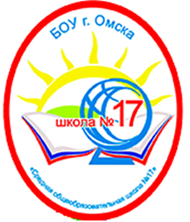 БЮДЖЕТНОЕ
ОБЩЕОБРАЗОВАТЕЛЬНОЕ УЧРЕЖДЕНИЕ 
ГОРОДА ОМСКА 
«СРЕДНЯЯ ОБЩЕОБРАЗОВАТЕЛЬНАЯ ШКОЛА № 17»
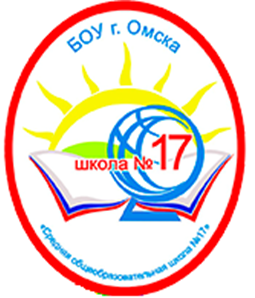 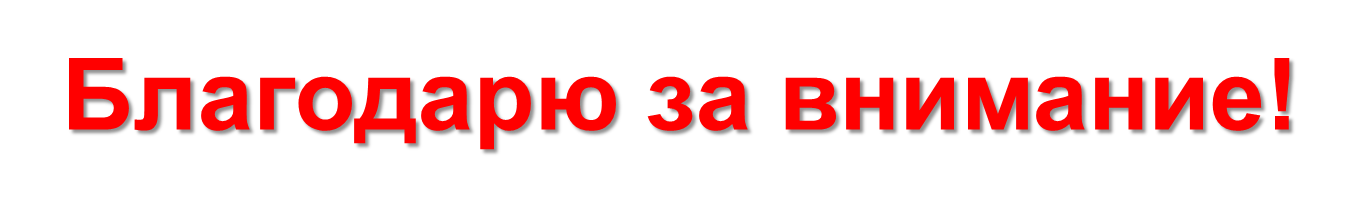 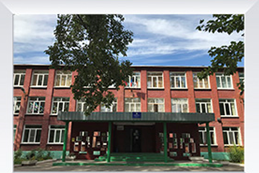 Калугина Оксана Владимировна,  директор